A lion sleeps in the grass
5s51460554
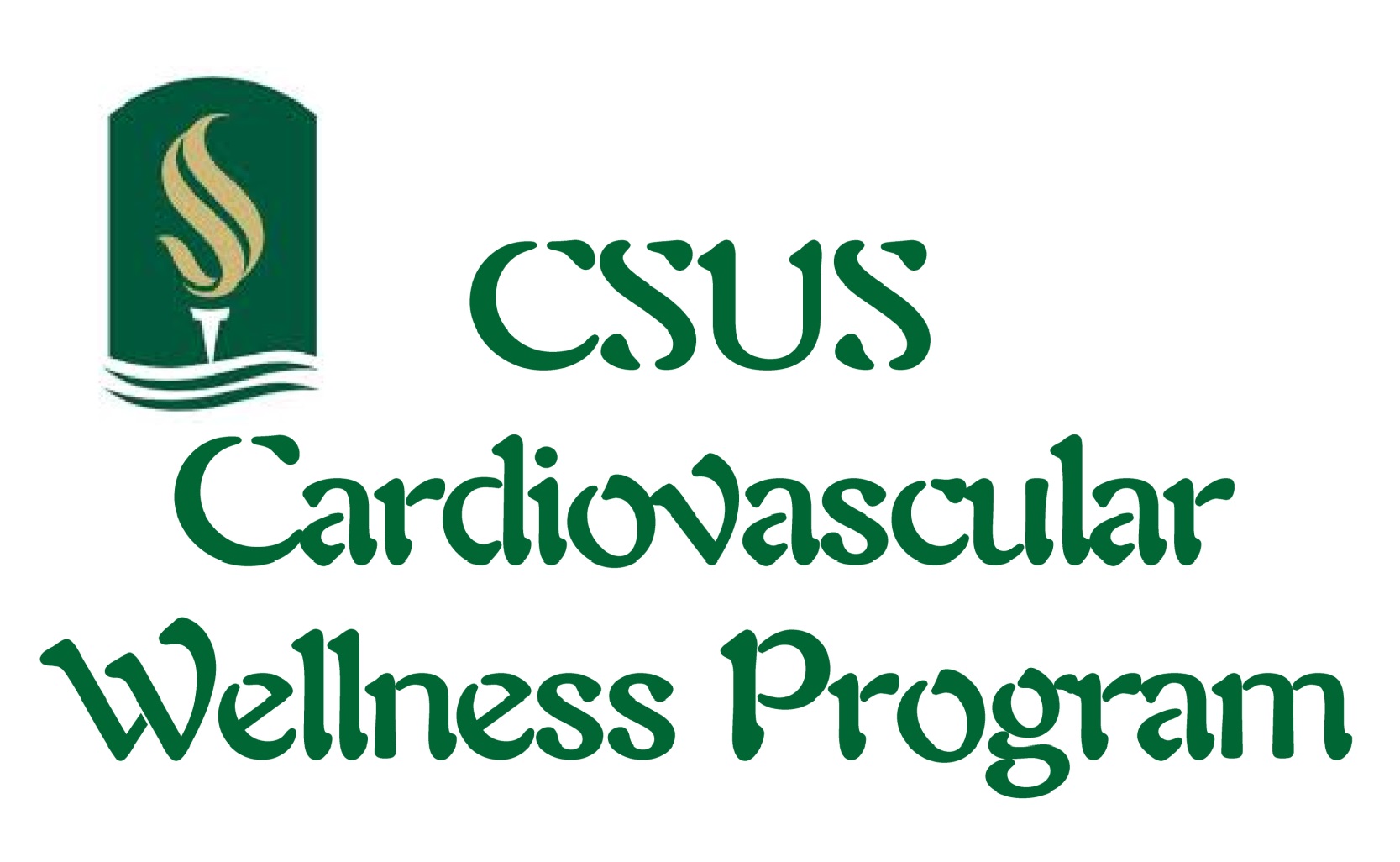 1
Building a Better-Connected Brain
Use it or Lose it
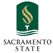 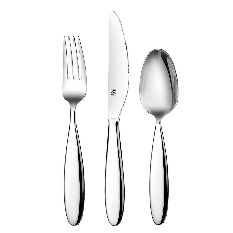 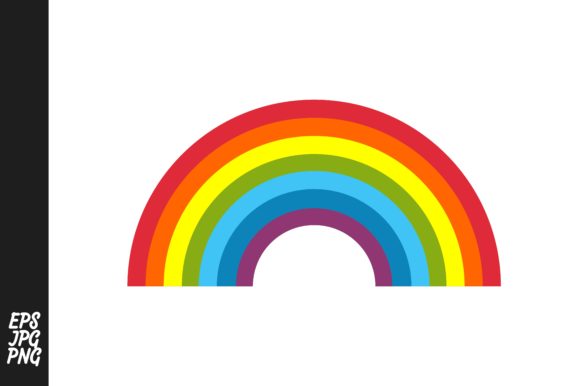 Cari Shulkin MSN, RN-BC
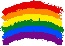 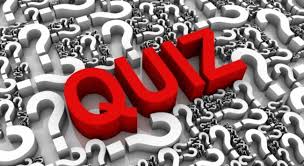 Let's start with a trivia quiz….Polling please
Neuron basics
Neurons are information messengers. They use electrical impulses and chemical signals to transmit information between different areas of the brain, and between the brain and the rest of the nervous system
Active brain cells
The better connected each brain cell is (ie the greater number of neural connections) the more chance it has of being stimulated by other neurons when they are activated
Use it or lose it
Use it or lose it
Active neurons enhance NGF
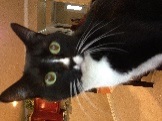 https://selfhacked.com/blog/all-about-nerve-growth-factor-and-50-ways-to-increase-it/
Use it or lose it
Neuroplasticity- the ability of the brain to form and reorganize synaptic connections, especially in response to learning or new experiences
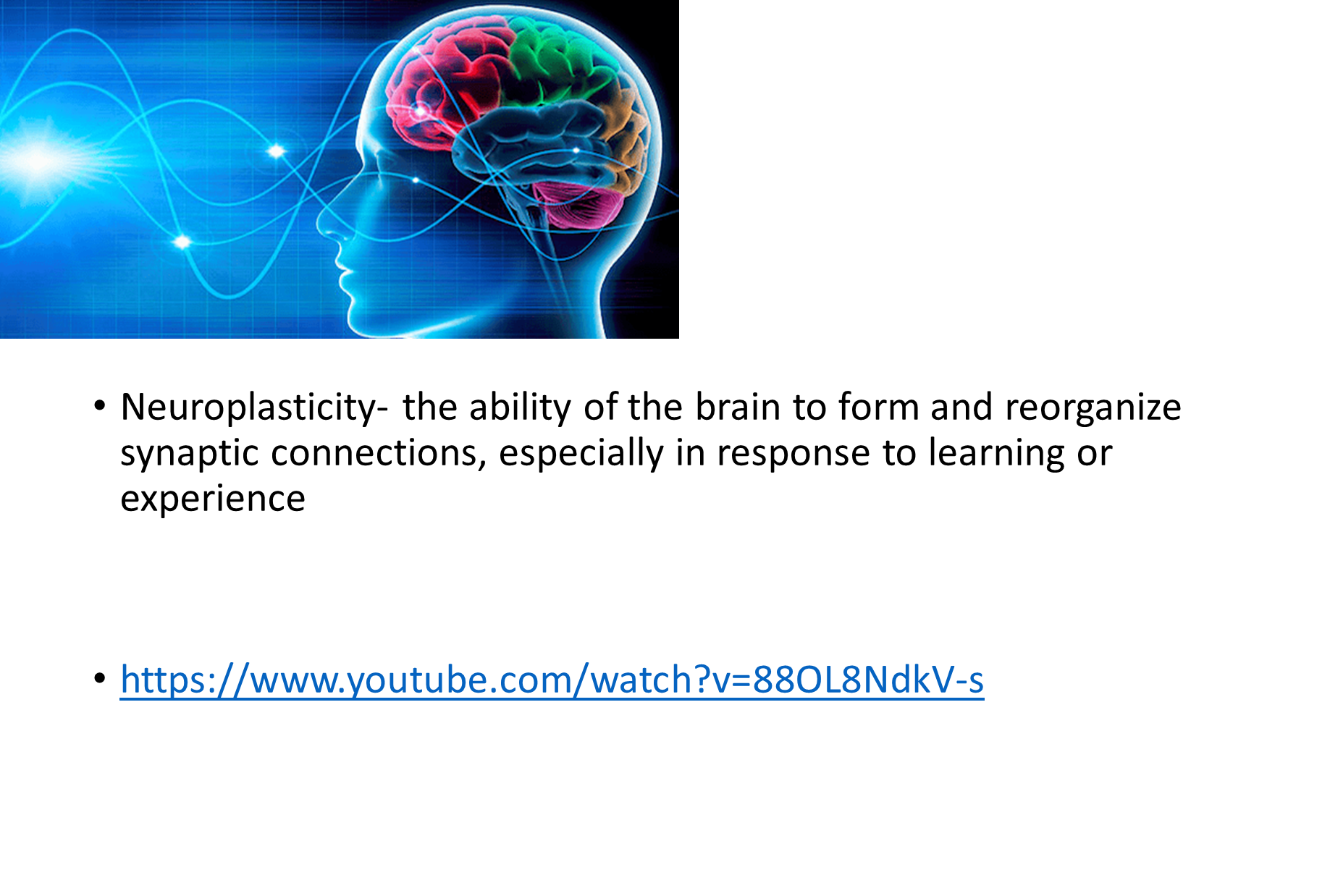 https://www.youtube.com/watch?v=88OL8NdkV-s
BDNF: Brain Derived Neurotrophic Factor
It is essential for learning and memory
Training at your personal “optimal threshold”
Delaying age related cognitive decline
Frontiers in Aging Neuroscience March 2017
	22 healthy seniors (63-80 years)
	randomly assigned
		dance group
		sports group
	18 month study
		MRI
		BDNF
		neuropsychological tests
Dancers: increased gray matter volume in PNG
	 increased BDNF plasma levels
	 increased volume in parahippocampal region
The brain: conventional fitness vs  new dance routine study
Ok folks, we know what we gotta do ….
Get quality sleep ….the brain needs to reset to function well
Continue learning….a new language, art skills, new social groups
Keep moving….exercise is key. New and different CV exercises boost oxygen supply to the brain and increases brain volume
Reduce stress…it is a silent killer, and it diminishes neuroplasticity
Find a strong purpose for what you’re planning to learn…if you find a good reason for learning, then you will try harder and focus more on the task 
Read a novel…reading fiction creates heightened connectivity in the brain
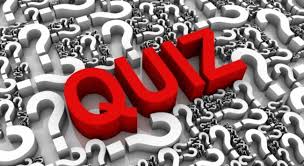 Let’s end with a trivia quiz….Polling please
Thank you!!
Any questions or comments?
What are you going to do today to boost your neuroplasticity?
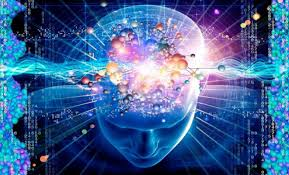 I had 4 items on the title slide in each corner, what were they?...slide 8?